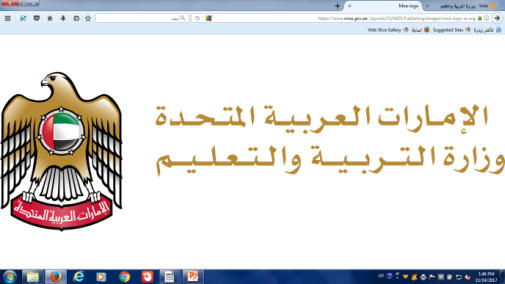 وزارة التربيــة والتعليـم 
مريم بنت سلطان ح 3
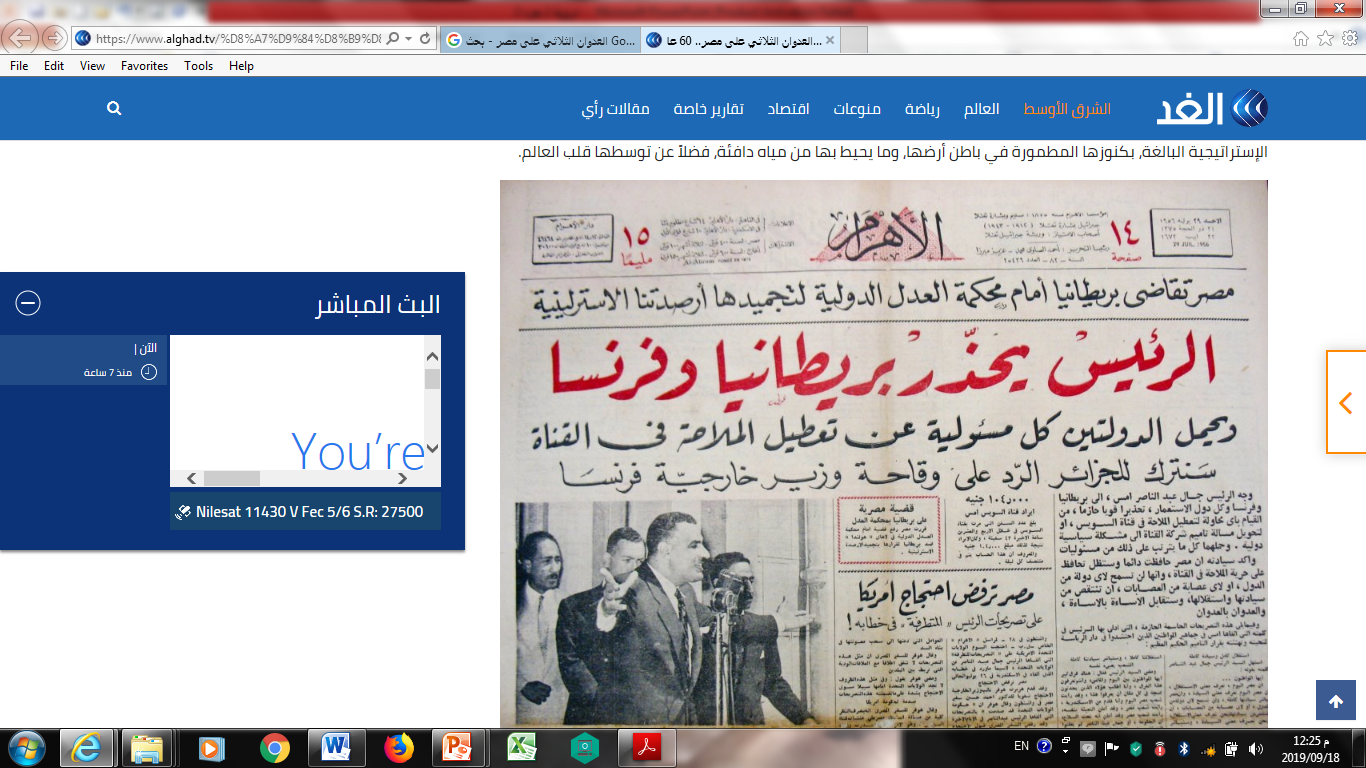 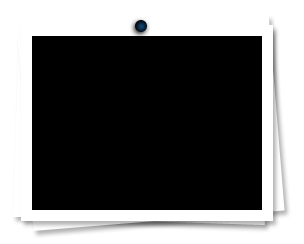 الرؤية الأولى
العدوان الثـلاثي 
على مصر
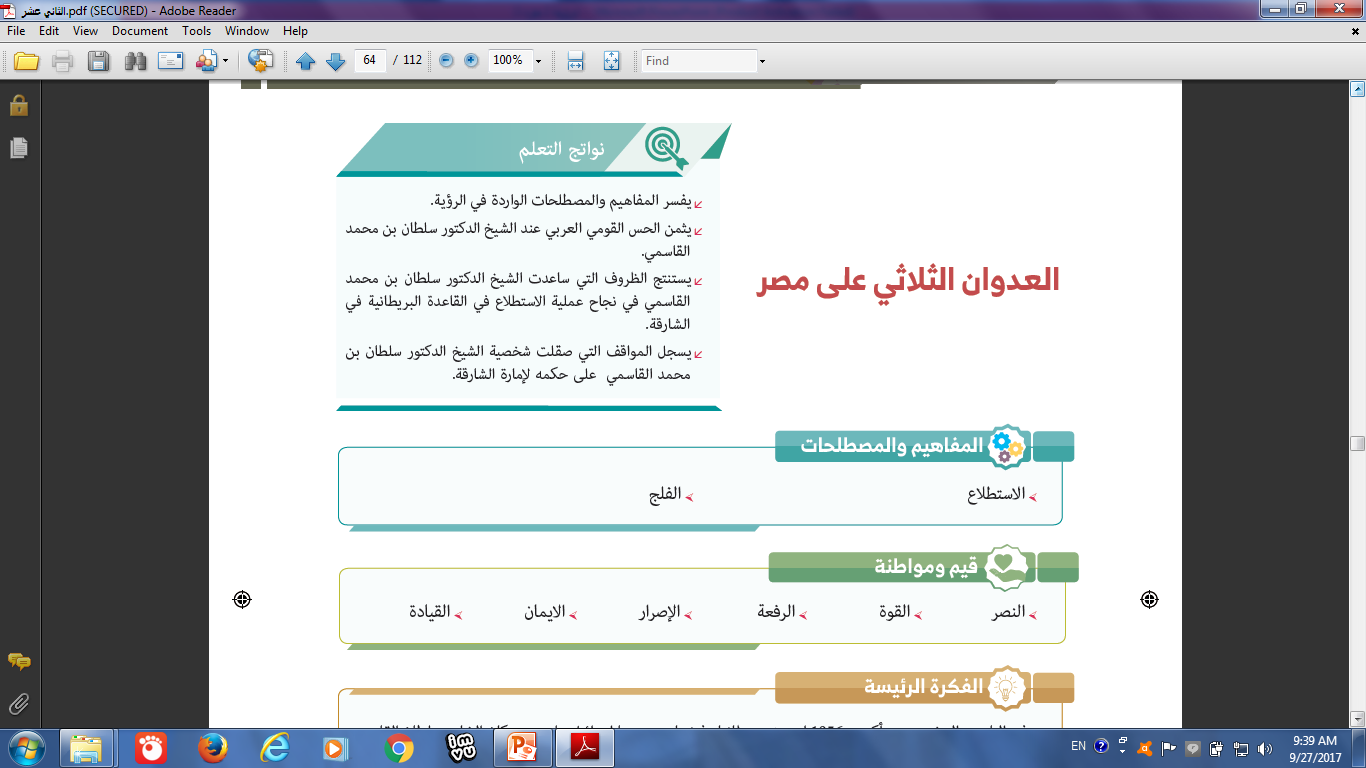 قيم ومواطنة..
النصر – القوة 
الرفعه – الإصرار
الإيمان – القيـادة
المفاهيم والمصطلحات..
1- الاستطلاع
2-الفلج
الفكرة الرئيسية
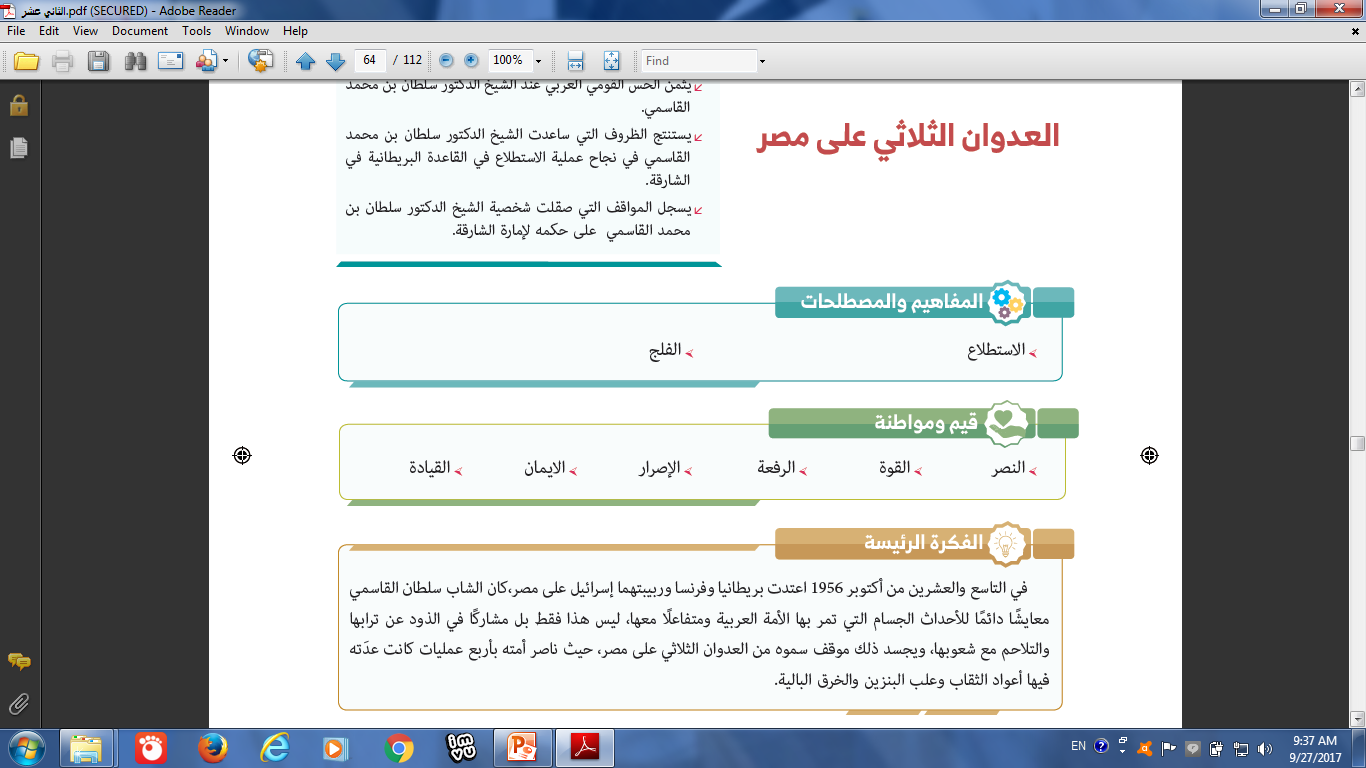 مخطط الرؤية
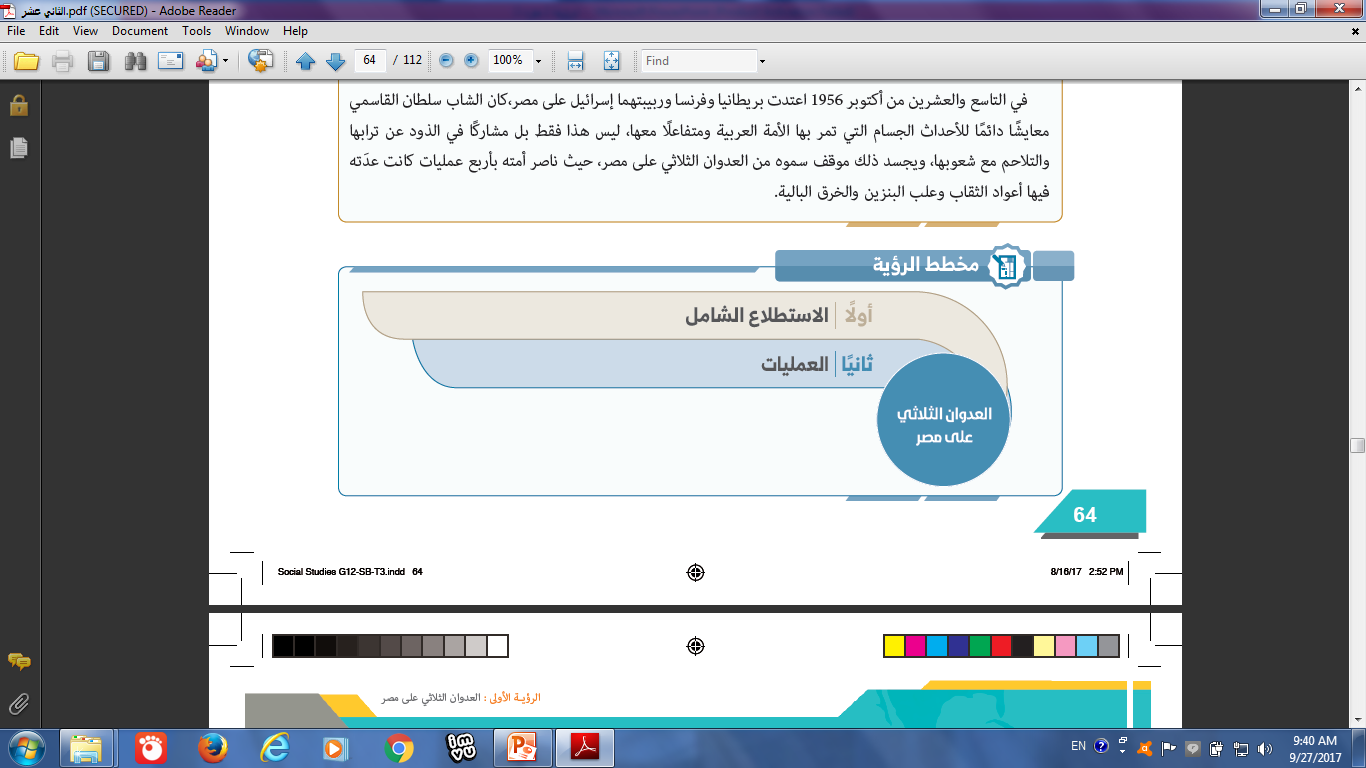 الاستطلاع الشامل
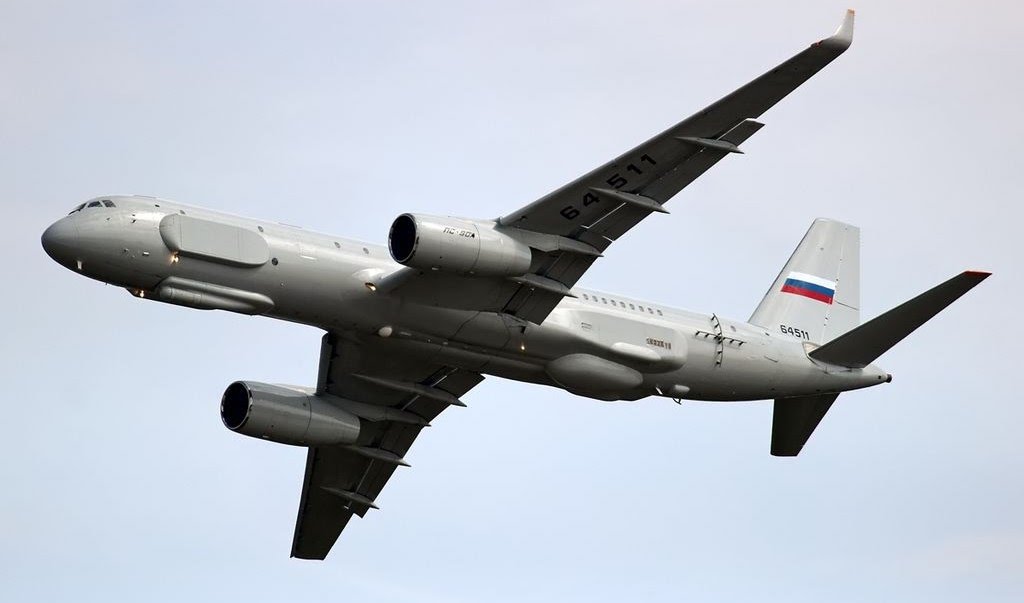 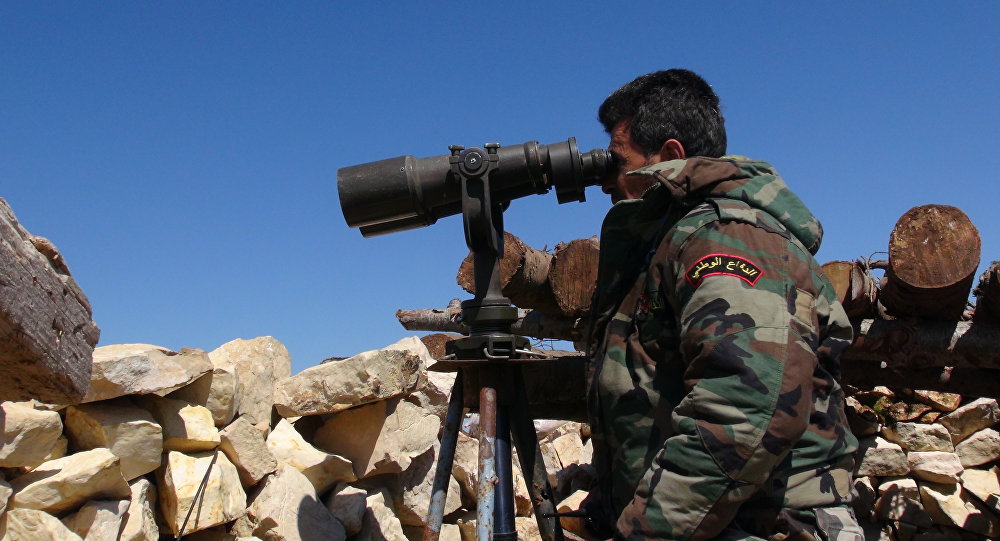 أقري النص التالي ثم أجيب عن النص التالي
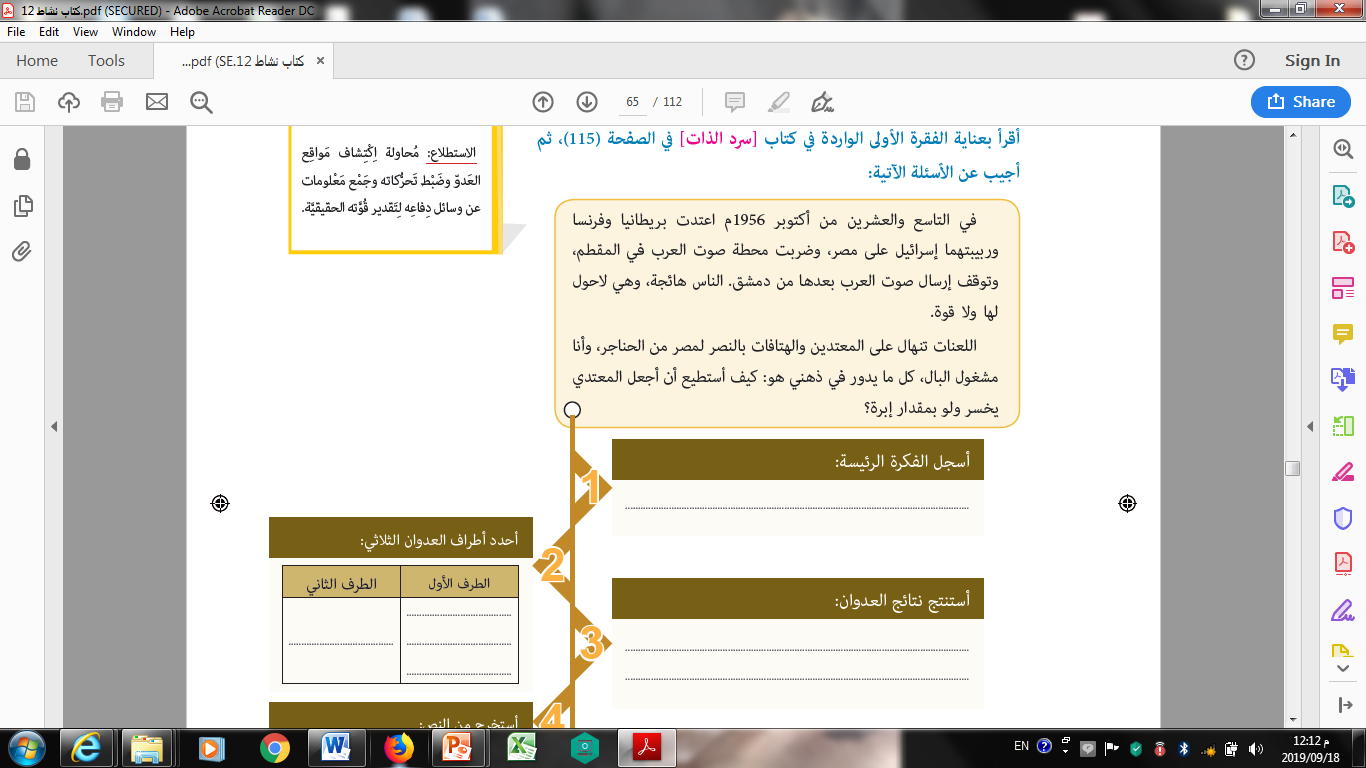 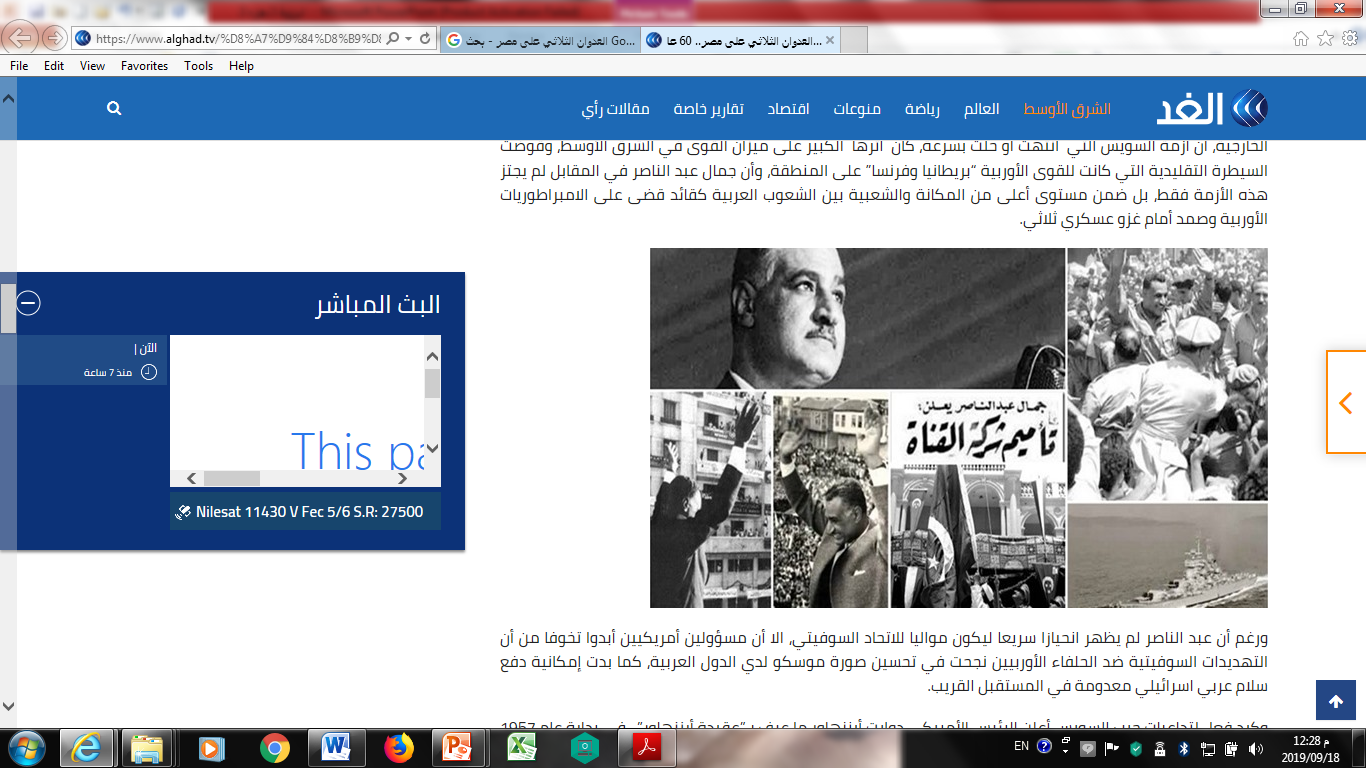 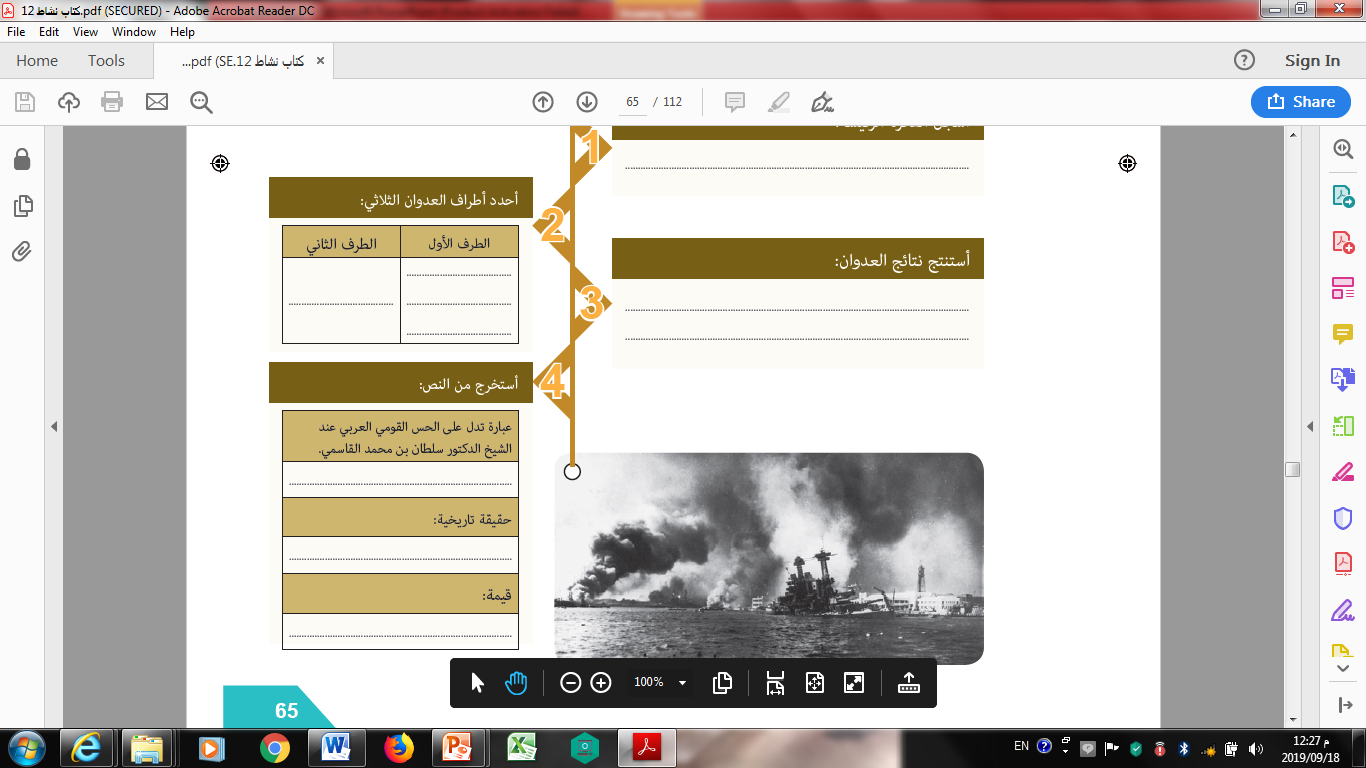 الظروف التي ساعدت الدكتور سلطان 
في نجاح عملية الاستطلاع
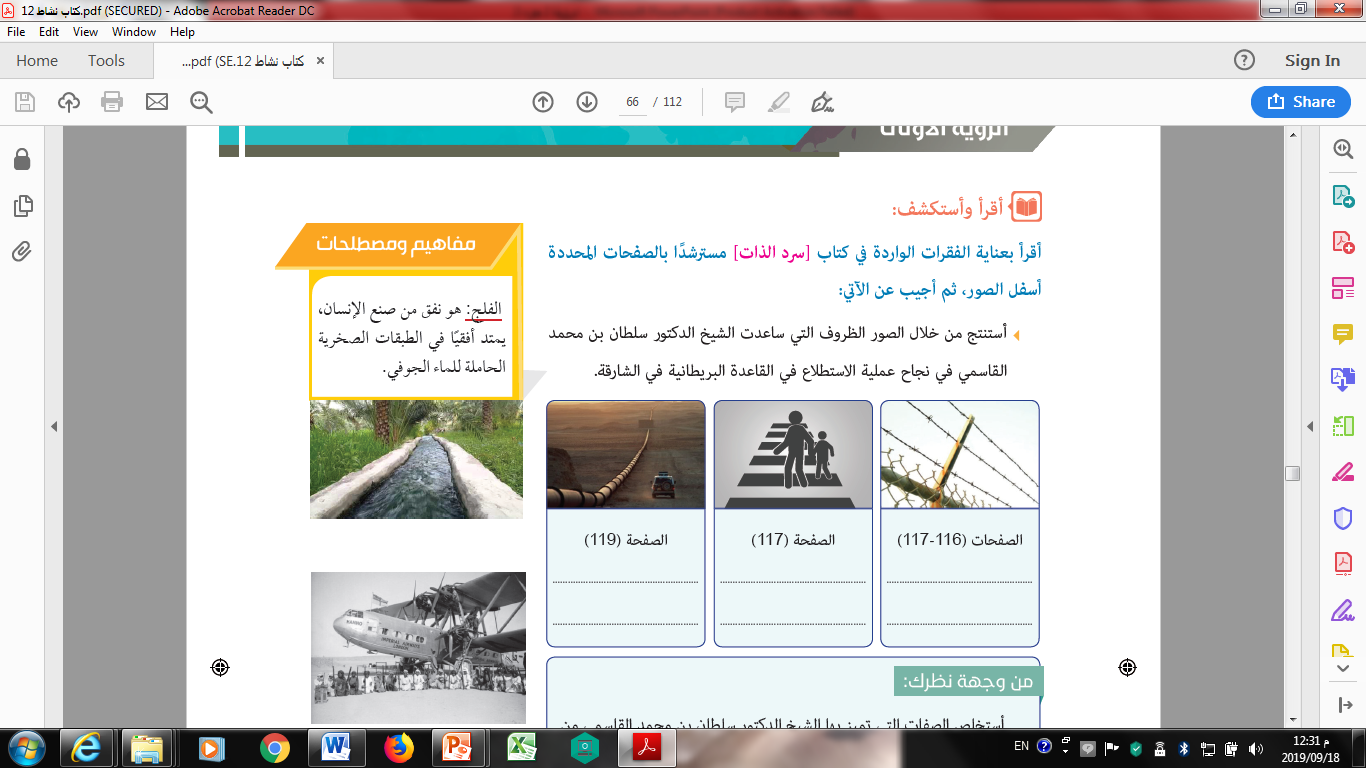 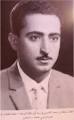 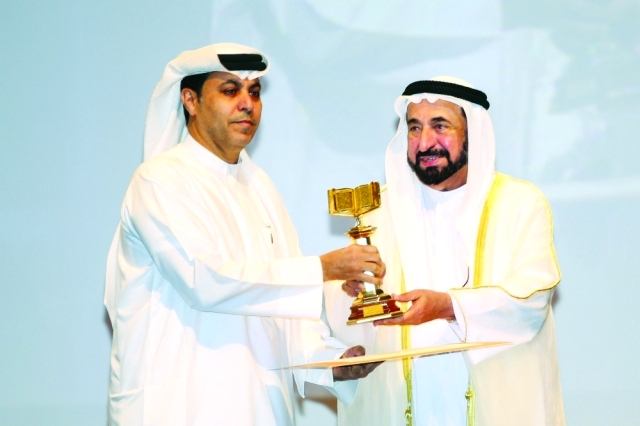 صفات الدكتور سلطان القاسمي
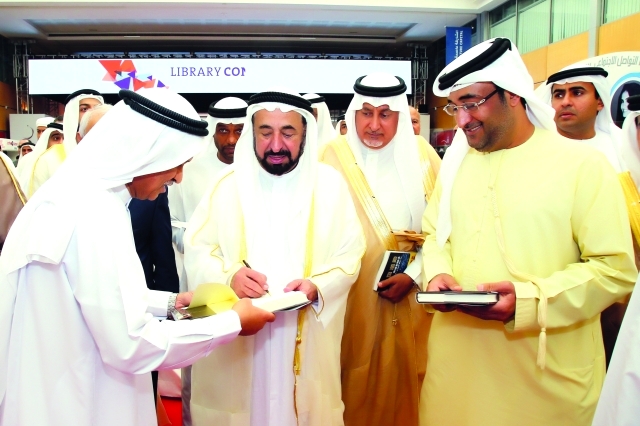 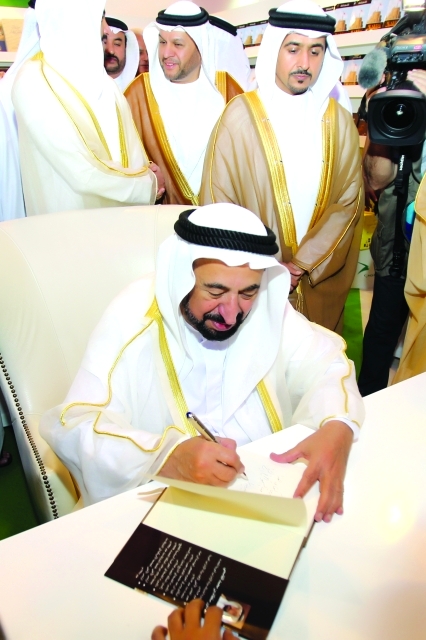 العمليات
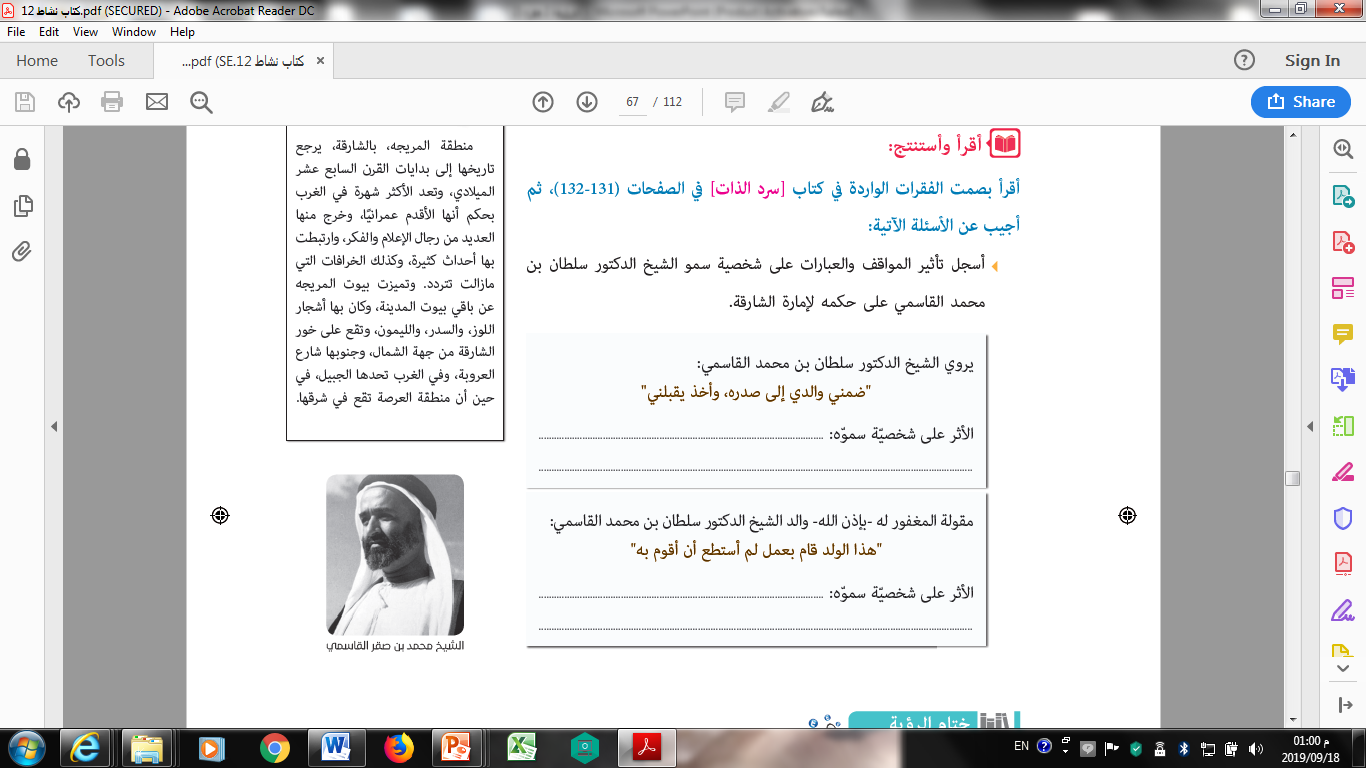 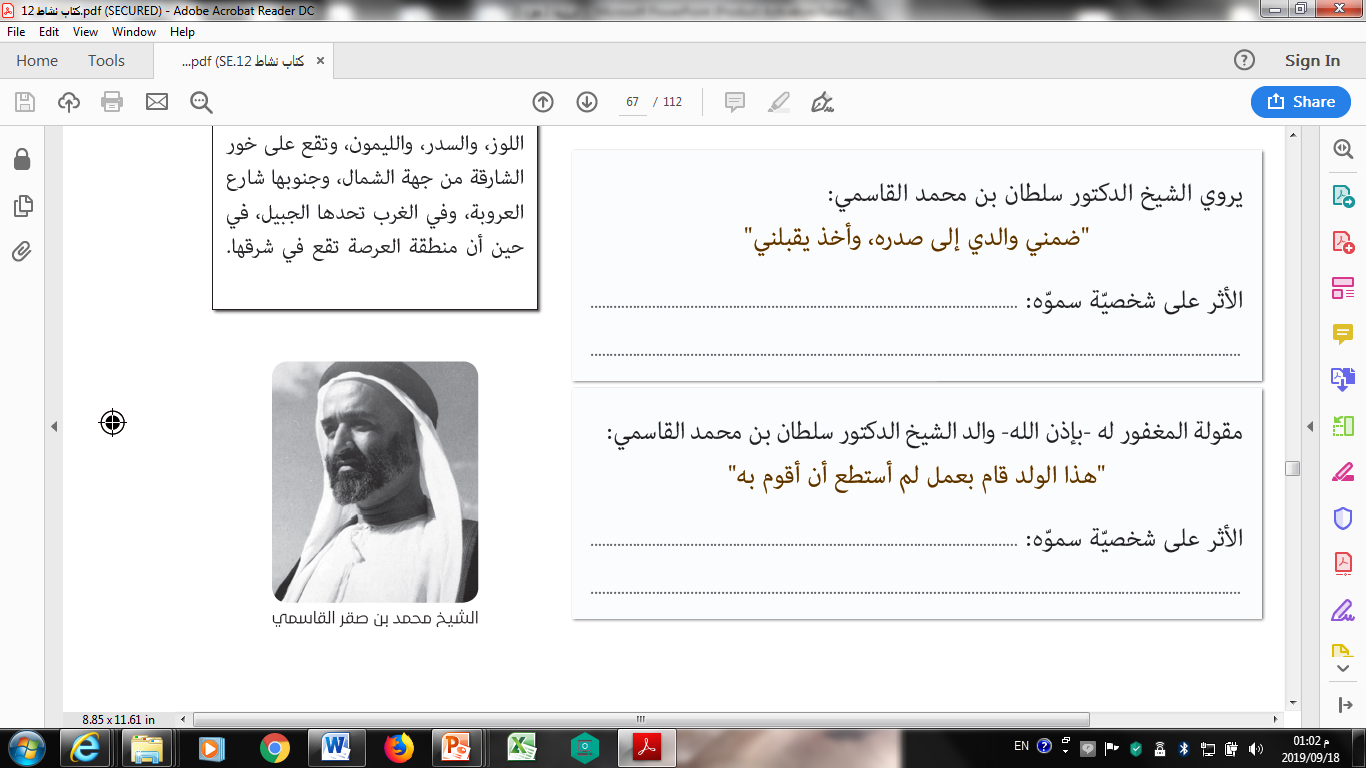